ОБЗОР ИЗМЕНЕНИЯ 
ДЕЙСТВУЮЩЕГО ЗАКОНОДАТЕЛЬСТВА 
В ОБЛАСТИ ПСИХИАТРИИ
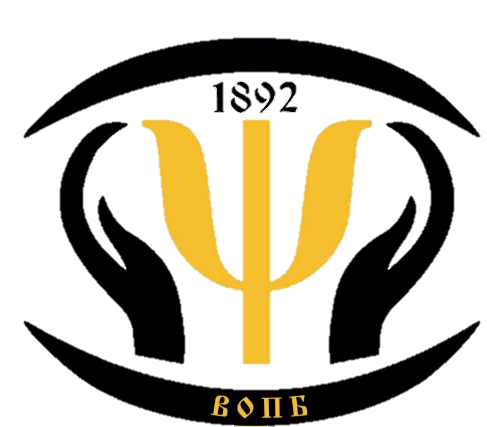 Начальник юридического отдела
БУЗ ВО «Вологодская областная психиатрическая больница»
Мизгирева Светлана Сергеевна
НОРМАТИВНО-ПРАВОВЫЕ АКТЫ:
Федеральный закон от 21 ноября 2011 года № 323-ФЗ «Об основах охраны здоровья граждан в Российской Федерации».

Данный федеральный закон регулирует отношения,             
     возникающие в сфере охраны здоровья граждан в Российской Федерации (основной, общий). Определяет:

1) правовые, организационные и экономические основы охраны здоровья граждан;
2) права и обязанности человека и гражданина, отдельных групп населения в сфере охраны здоровья, гарантии реализации этих прав;
3) полномочия и ответственность органов государственной власти Российской Федерации, органов государственной власти субъектов Российской Федерации и органов местного самоуправления в сфере охраны здоровья;
4) права и обязанности медицинских организаций, иных организаций, индивидуальных предпринимателей при осуществлении деятельности в сфере охраны здоровья;
5) права и обязанности медицинских работников и фармацевтических работников.
Часть 3.1. статьи 13. После смерти гражданина допускается разглашение сведений, составляющих врачебную тайну, супругу (супруге), близким родственникам (детям, родителям, усыновленным, усыновителям, родным братьям и родным сестрам, внукам, дедушкам, бабушкам) либо иным лицам, указанным гражданином или его законным представителем в письменном согласии на разглашение сведений, составляющих врачебную тайну, или информированном добровольном согласии на медицинское вмешательство, по их запросу,  если гражданин или его законный представитель не запретил разглашение сведений, составляющих врачебную тайну (изменения вступили в силу со 02 июля 2021 года).
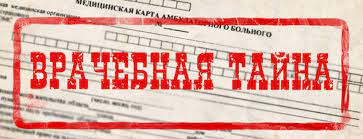 Закон РФ от 02 июля 1992 года № 3185-I 
«О психиатрической помощи 
и гарантиях прав граждан при ее оказании»

С  10 января 2022 года статья 13 дополнена статьей 13.1. «Госпитализация лица, страдающего психическим расстройством, содержащегося под стражей, в медицинскую организацию, оказывающую психиатрическую помощь в стационарных условиях»
с 01 сентября 2022 года УТРАТИЛИ  СИЛУ:

Постановление Правительства РФ от 23 сентября 2002 года № 695 «О прохождении обязательного психиатрического освидетельствования работниками, осуществляющими отдельные виды деятельности, в том числе деятельность, связанную с источниками повышенной опасности (с влиянием вредных веществ и неблагоприятных производственных факторов), а также работающими в условиях повышенной опасности»;

Постановление Совета Министров - Правительства РФ от 28 апреля 1993 года № 377 «О реализации Закона Российской Федерации «О психиатрической помощи и гарантиях прав граждан при ее оказании»
С 01 марта 2022 года в статью 220 Трудового кодекса РФ «Медицинские осмотры некоторых категорий работников» внесены следующие изменения: 
«Работники, осуществляющие отдельные виды деятельности, проходят обязательное психиатрическое освидетельствование. Порядок прохождения такого освидетельствования, его периодичность, а также виды деятельности, при осуществлении которых проводится психиатрическое освидетельствование, устанавливаются федеральным органом исполнительной власти, осуществляющим функции по выработке и реализации государственной политики и нормативно-правовому регулированию в сфере здравоохранения».
Приказ Министерства здравоохранения РФ от 20 мая 2022 года № 342н «Об утверждении порядка прохождения обязательного психиатрического освидетельствования работниками, осуществляющими отдельные виды деятельности, его периодичности, а также видов деятельности, при осуществлении которых проводится психиатрическое освидетельствование»

Вступил в силу с 01 сентября 2022 г. и действует до 01 сентября 2028 г.
Приказ Министерства здравоохранения РФ от 28 января 2021 г. № 29н «Об утверждении Порядка проведения обязательных предварительных и периодических медицинских осмотров работников, предусмотренных частью четвертой статьи 213 Трудового кодекса Российской Федерации, перечня медицинских противопоказаний к осуществлению работ с вредными и (или) опасными производственными факторами, а также работам, при выполнении которых проводятся обязательные предварительные и периодические медицинские осмотры»
Действует с 01 апреля 2021 года и до 01 апреля 2027 года
Распоряжением Правительства РФ от 05 декабря 2022 года № 3759-р
утвержден  перечень медицинских психиатрических противопоказаний для 
осуществления отдельных видов профессиональной деятельности и деятельности, связанной с источником повышенной опасности.
 
Органические, включая                                                            Расстройства настроения  F30 - F39
симптоматические, 
психические расстройства                           Невротические, связанные со стрессом  
 F00 - F09                                                       и соматоформные расстройства F40 - F48

Шизофрения, шизотипические                                                            Умственная отсталость F70 - F79
и бредовые расстройства
F20 - F29                                                                  
                                                       Общие расстройства психологического развития F 84

              Расстройства личности и поведения в зрелом возрасте F60 - F69
ОРУЖИЕ

Внесены изменения в:
 статьи 79 и 91.1 Федерального закона от 21 ноября 2011 года № 323-ФЗ «Об основах охраны здоровья граждан в Российской Федерации»; 

 Федеральный закон 
от 13 декабря 1996 года № 150-ФЗ «Об оружии» 
(с 01 марта 2022 года статья 6 ФЗ дополнена статьей 6.1.) 
Статья 6.1. Медицинское освидетельствование на наличие медицинских противопоказаний к владению оружием
ОРУЖИЕ

- Медицинское освидетельствование на наличие медицинских противопоказаний к владению оружием проводится медицинскими организациями государственной и муниципальной систем здравоохранения в отношении граждан Российской Федерации, впервые приобретающих оружие на основании лицензии, граждан, награжденных оружием, граждан, являющихся владельцами оружия (за исключением граждан Российской Федерации, проходящих службу в государственных военизированных организациях и имеющих воинские звания либо специальные звания или классные чины юстиции), по месту их жительства (пребывания).
- Граждане, являющиеся владельцами оружия, приобретенного на основании лицензии на приобретение оружия, проходят медицинское освидетельствование на наличие медицинских противопоказаний к владению оружием не реже одного раза в пять лет.
ОРУЖИЕ

По результатам проведения медицинского освидетельствования на наличие медицинских противопоказаний к владению оружием 
в случае отсутствия у гражданина заболеваний, при наличии которых противопоказано владение оружием, и отсутствия в организме наркотических средств, психотропных веществ и их метаболитов медицинской организацией => оформляются медицинское заключение об отсутствии медицинских противопоказаний к владению оружием и медицинское заключение об отсутствии в организме наркотических средств, психотропных веществ и их метаболитов.
ОРУЖИЕ

Указанные медицинские заключения формируются в форме электронных документов, подписанных с использованием усиленной квалифицированной электронной подписи медицинским работником и медицинской организацией, размещаются в федеральном реестре документов, содержащем сведения о результатах медицинского освидетельствования, который ведется в единой государственной информационной системе в сфере здравоохранения, и информация об оформленных медицинских заключениях передается в федеральный орган исполнительной власти, уполномоченный в сфере оборота оружия. Медицинская организация обязана проинформировать гражданина о результатах медицинского освидетельствования, о передаче информации об оформленных медицинских заключениях в федеральный орган исполнительной власти, уполномоченный в сфере оборота оружия, а также выдать гражданину по его просьбе выписку о результатах медицинского освидетельствования.
Приказ Министерства здравоохранения РФ от 24 ноября 2021 года № 1092н «Об утверждении порядка проведения обязательного медицинского освидетельствования водителей транспортных средств (кандидатов в водители транспортных средств), порядка выдачи и формы медицинского заключения о наличии (об отсутствии) у водителей транспортных средств (кандидатов в водители транспортных средств) медицинских противопоказаний, медицинских показаний или медицинских ограничений к управлению транспортными средствами, а также о признании утратившими силу отдельных приказов Министерства здравоохранения Российской Федерации»
Обследование врачом-психиатром осуществляется в специализированных медицинских организациях государственной или муниципальной системы здравоохранения по месту жительства либо месту пребывания водителя транспортного средства (кандидата в водители транспортного средства), проходящего медицинское освидетельствование, имеющих лицензию на осуществление медицинской деятельности, предусматривающую выполнение работ (оказание услуг) по "психиатрии".
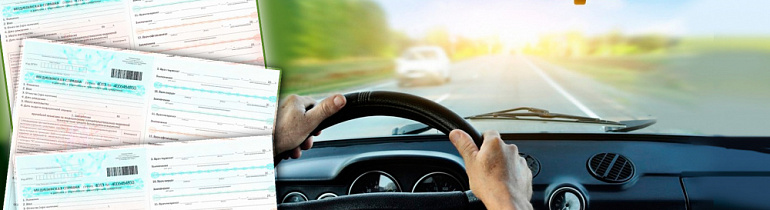 Приказом Министерства здравоохранения РФ от 30 июня 2022 года № 453н утвержден Порядок диспансерного наблюдения за лицом, страдающим хроническим и затяжным психическим расстройством с тяжелыми стойкими или часто обостряющимися болезненными проявлениями (далее – приказ).  

Вступил в силу 01 марта 2023 года и действует до 01 марта 2029 года.
Приложением
к Приказу установлены группы (подгруппы) диспансерного наблюдения за лицом, страдающим хроническим и затяжным психическим расстройством с тяжелыми стойкими или часто обостряющимися болезненными проявлениями (выдержка из приложения)
Приказ Министерства здравоохранения РФ от 14 октября 2022 года № 668н«Об утверждении Порядка оказания медицинской помощи при психических расстройствах и расстройствах поведения»
Вступает в силу с 01 июля 2023 года

В связи с вступлением в силу данного приказа следующие нормативно-правовые акты признаются утратившими силу:
 
приказ Министерства здравоохранения и социального развития Российской Федерации от 17 мая 2012 г. № 566н «Об утверждении Порядка оказания медицинской помощи при психических расстройствах и расстройствах поведения» 

приказ Министерства здравоохранения Российской Федерации от 13 сентября 2018 г. № 620н «О внесении изменений в Порядок оказания медицинской помощи при психических расстройствах и расстройствах поведения, утвержденный приказом Министерства здравоохранения и социального развития Российской Федерации от 17 мая 2012 г. № 566н» 

пункт 8 изменений, которые вносятся в отдельные приказы Министерства здравоохранения и социального развития Российской Федерации и Министерства здравоохранения Российской Федерации, утверждающие порядки оказания медицинской помощи, утвержденных приказом Министерства здравоохранения Российской Федерации от 21 февраля 2020 № 114н 

пункт 4 изменений, которые вносятся в некоторые приказы Министерства здравоохранения Российской Федерации по вопросам выявления у граждан, являющихся владельцами оружия, заболеваний, при наличии которых противопоказано владение оружием, утвержденных приказом Министерства здравоохранения Российской Федерации от 1 февраля 2022 г. № 44.

Приказ Министерства здравоохранения и социального развития Российской Федерации от 17 мая 2012 г. № 566н «Об утверждении Порядка оказания медицинской помощи при психических расстройствах и расстройствах поведения»
БЛАГОДАРЮ ЗА ВНИМАНИЕ!
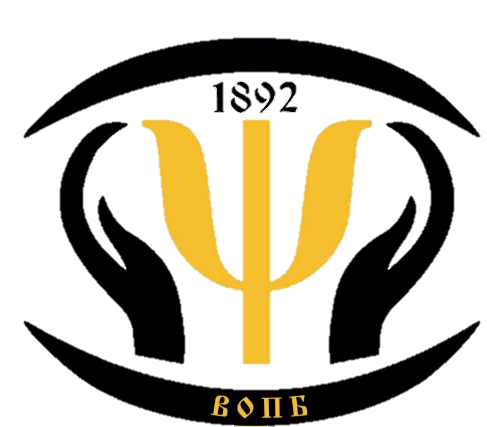 Мизгирева Светлана Сергеевна
vopb35@vopb35.ru
8 (8172) 55-23-54